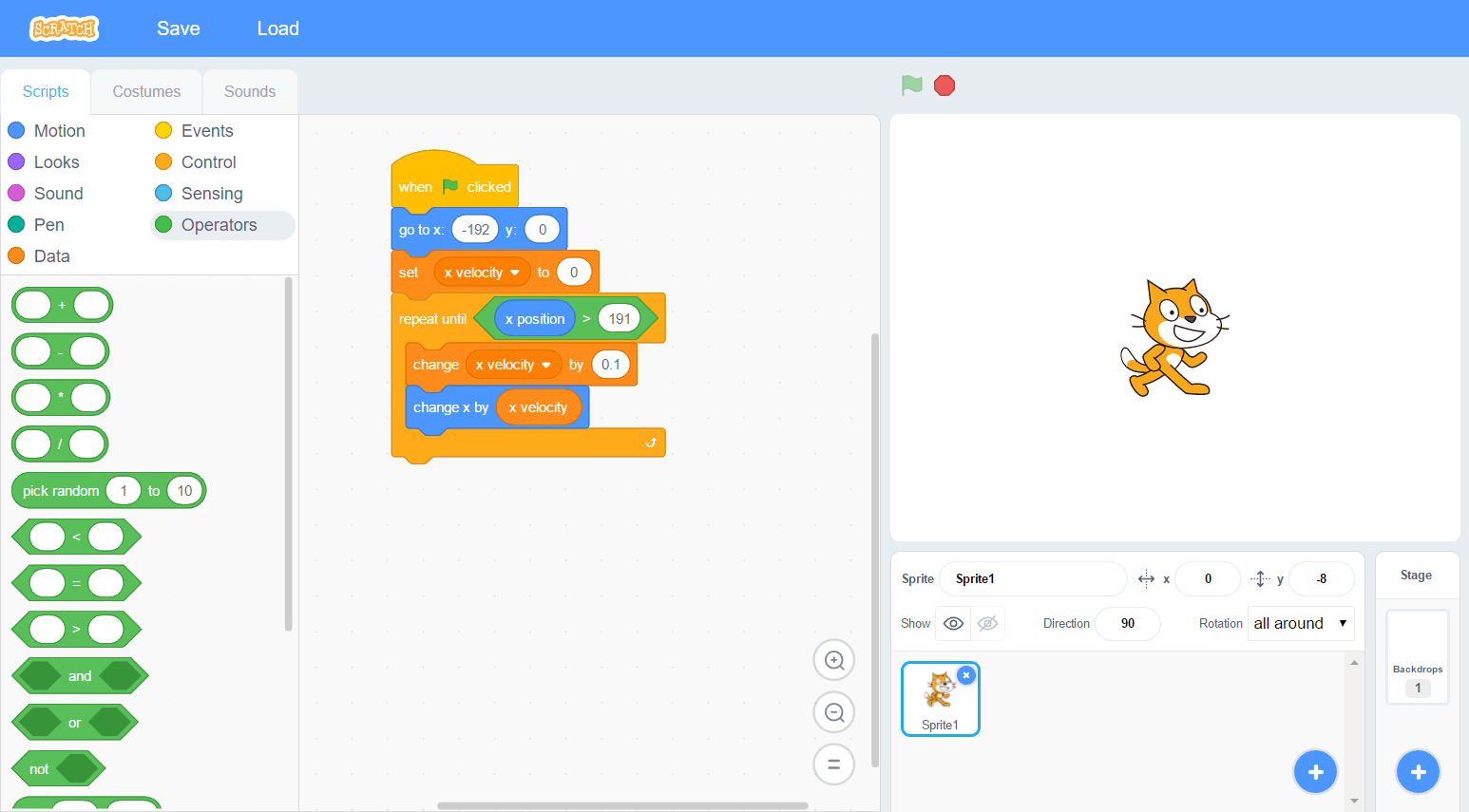 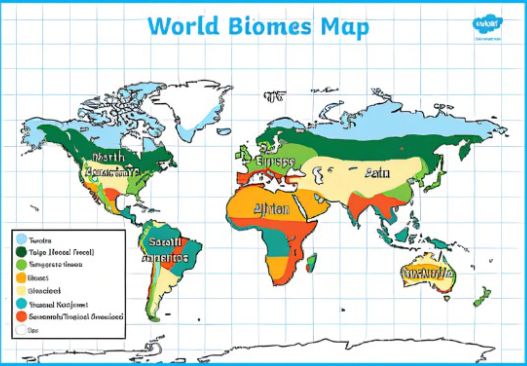 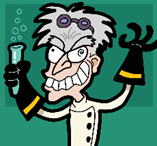 Knowledge Organiser – Spring 1 2022, Mad Science Class 3
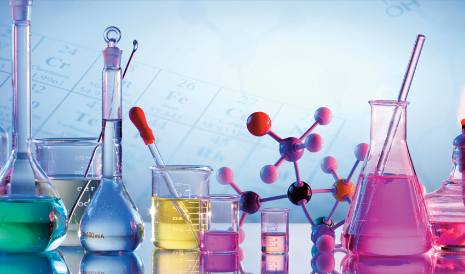 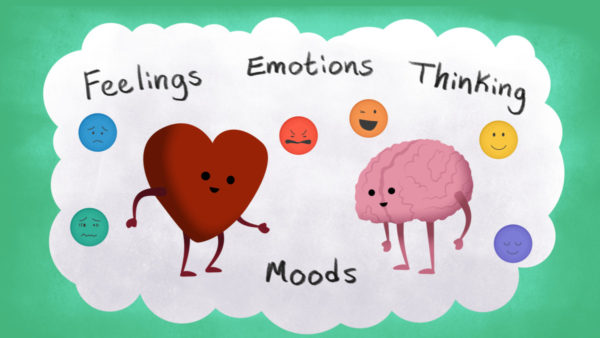 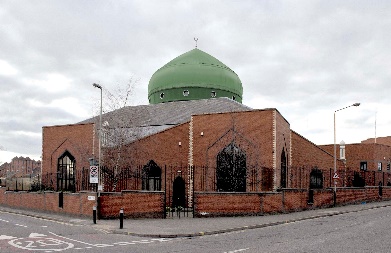 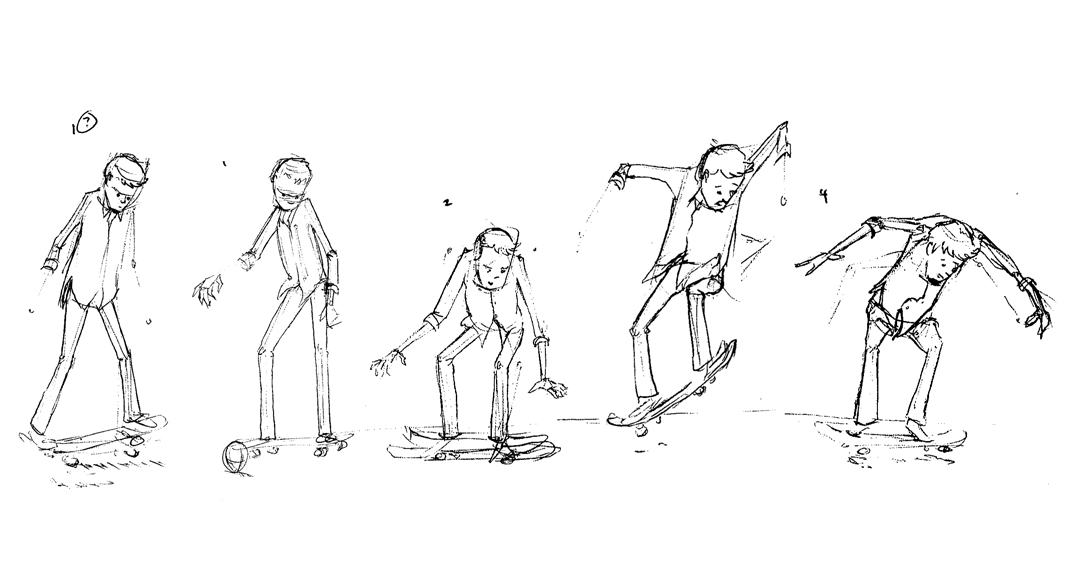 Knowledge Organiser – Spring 1, Mad Science Class 3
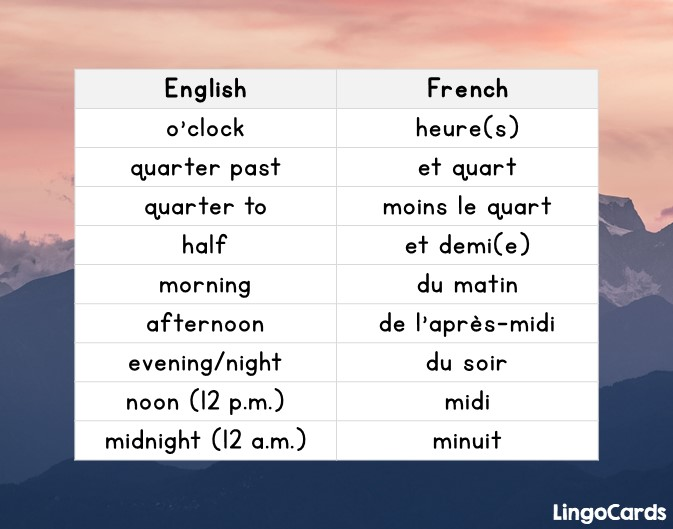 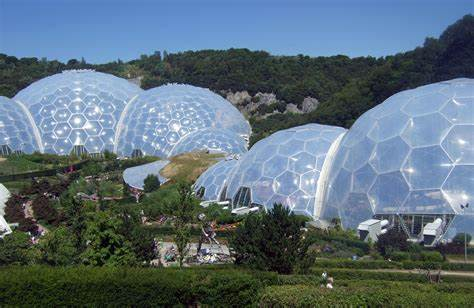 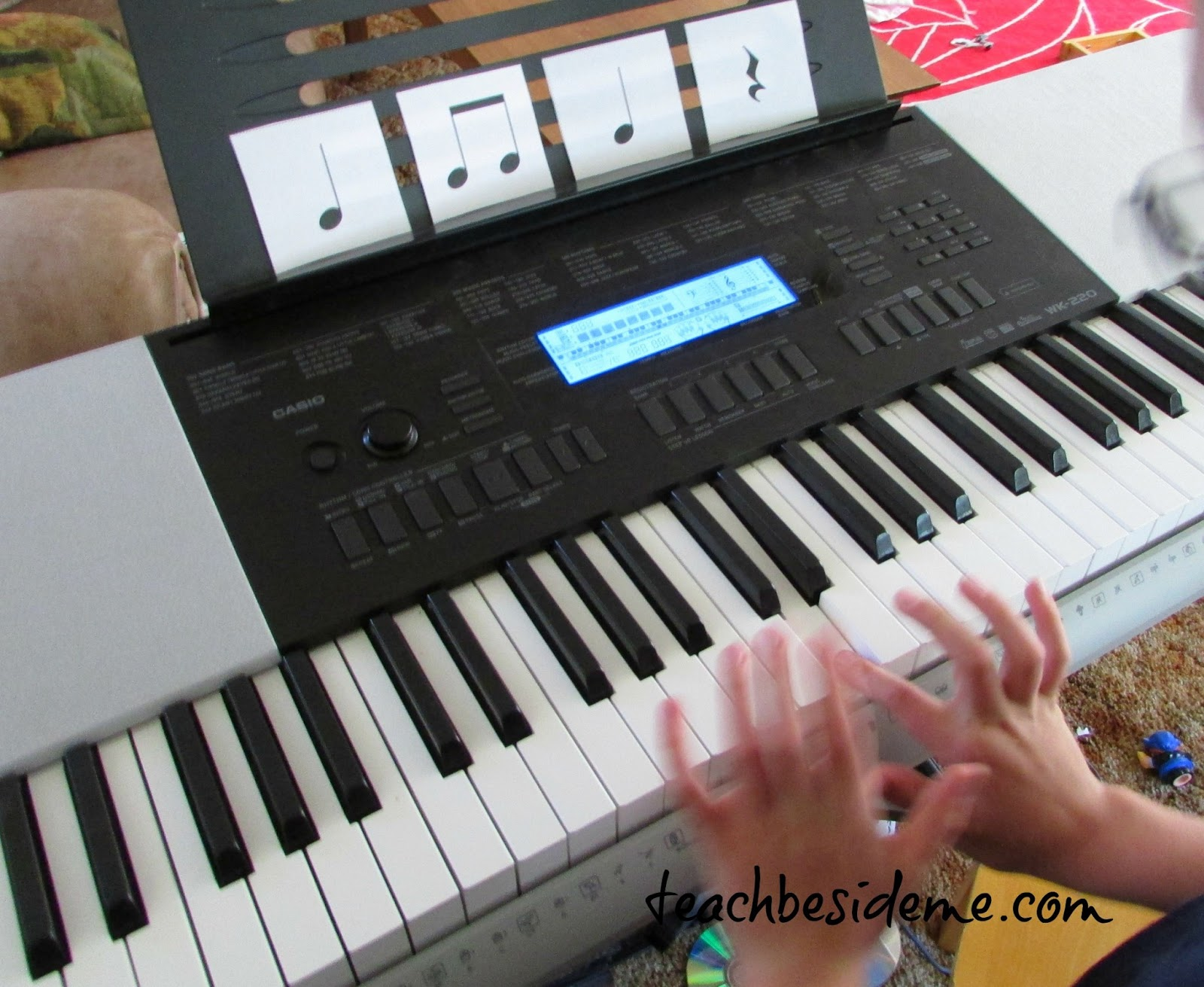 Topic 20 Quiz Spring 1 Mad Science Class 3